FICHA DE COMPRENSIÓN 2
Comprendo los cuentos
4° Básico
12-03-2025
ANTES DE LA LECTURA
Si fueras de viaje ¿Qué medio de transporte te gustaría usar? 
Tren – globo aerostático – barco – Caballo – Otro.  (Dibújalo)

Observa la imagen.  Los pájaros viajan para buscar mejor clima ¿sabes como se llama esa acción?
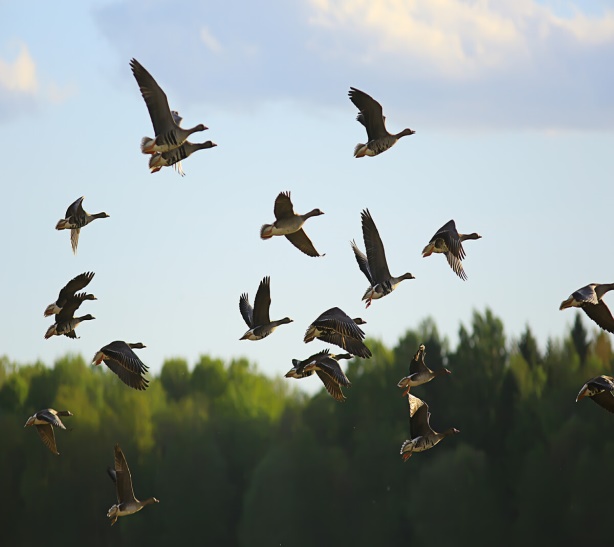 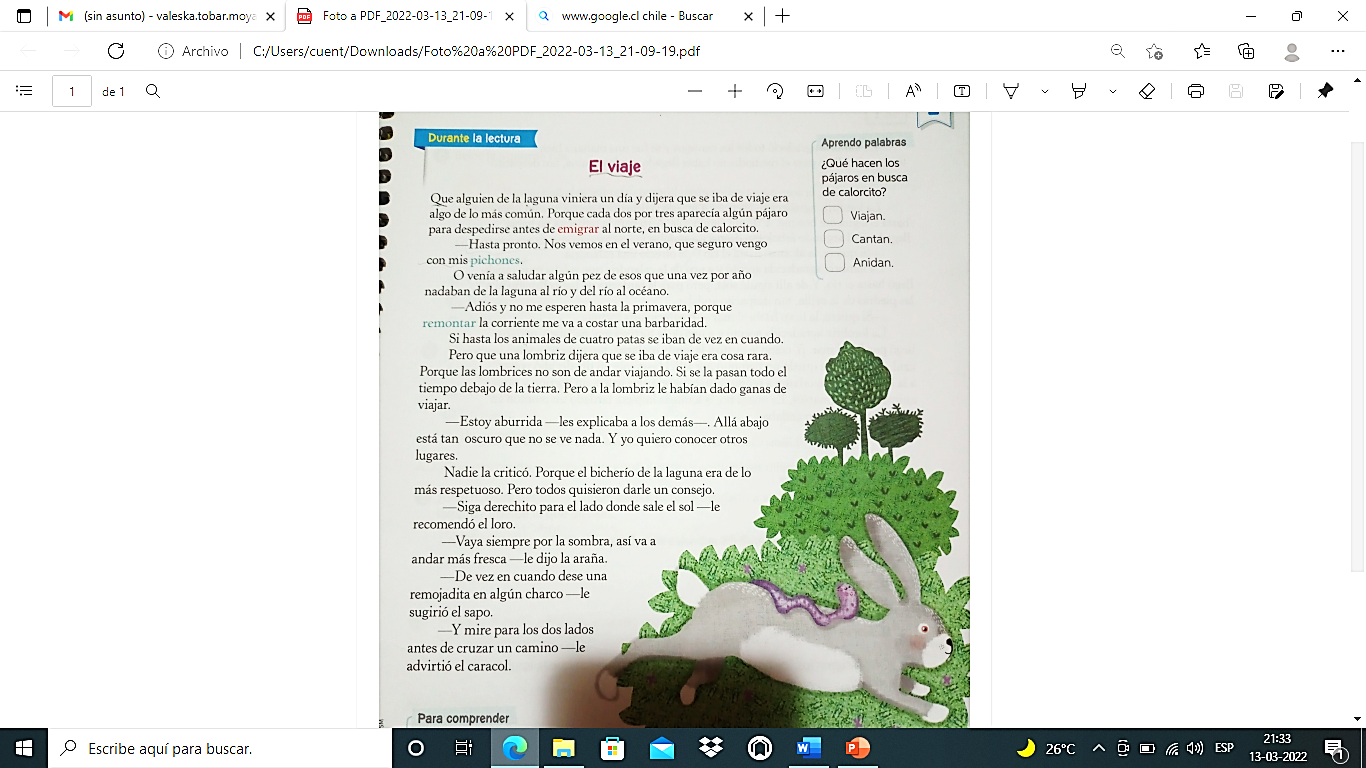 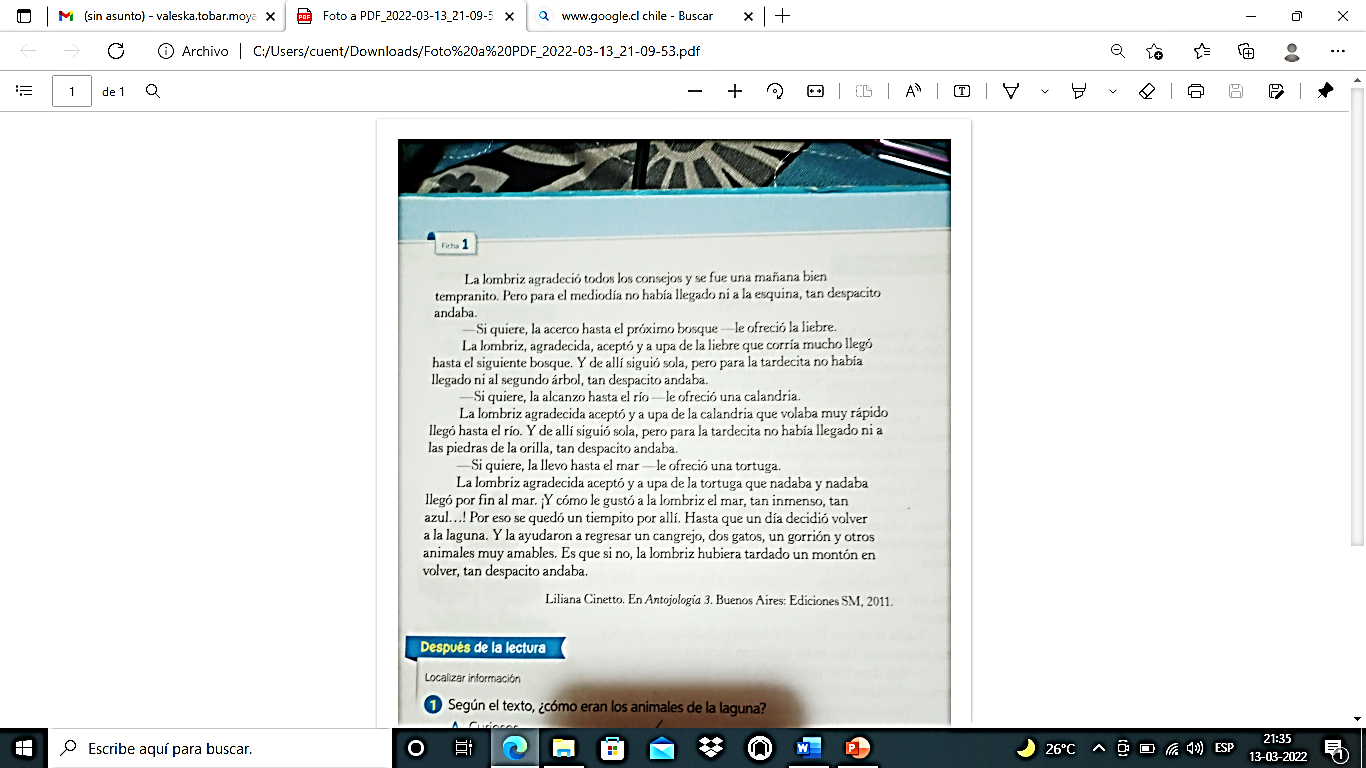 DESPUÉS DE LA LECTURA
Según el texto, ¿Cómo eran los animales de la laguna?
¿Qué hicieron los “bichos” de la laguna cuando supieron que la lombriz iba a viajar?
¿Qué clase de animal era una calandria?
¿Qué habría pasado si ningún animal hubiera ayudado a viajar a la lombriz? Escribe lo que piensas.

¿Conoces a alguna persona que haya emigrado de su país de origen? Escribe su nombre y el lugar de donde emigró.